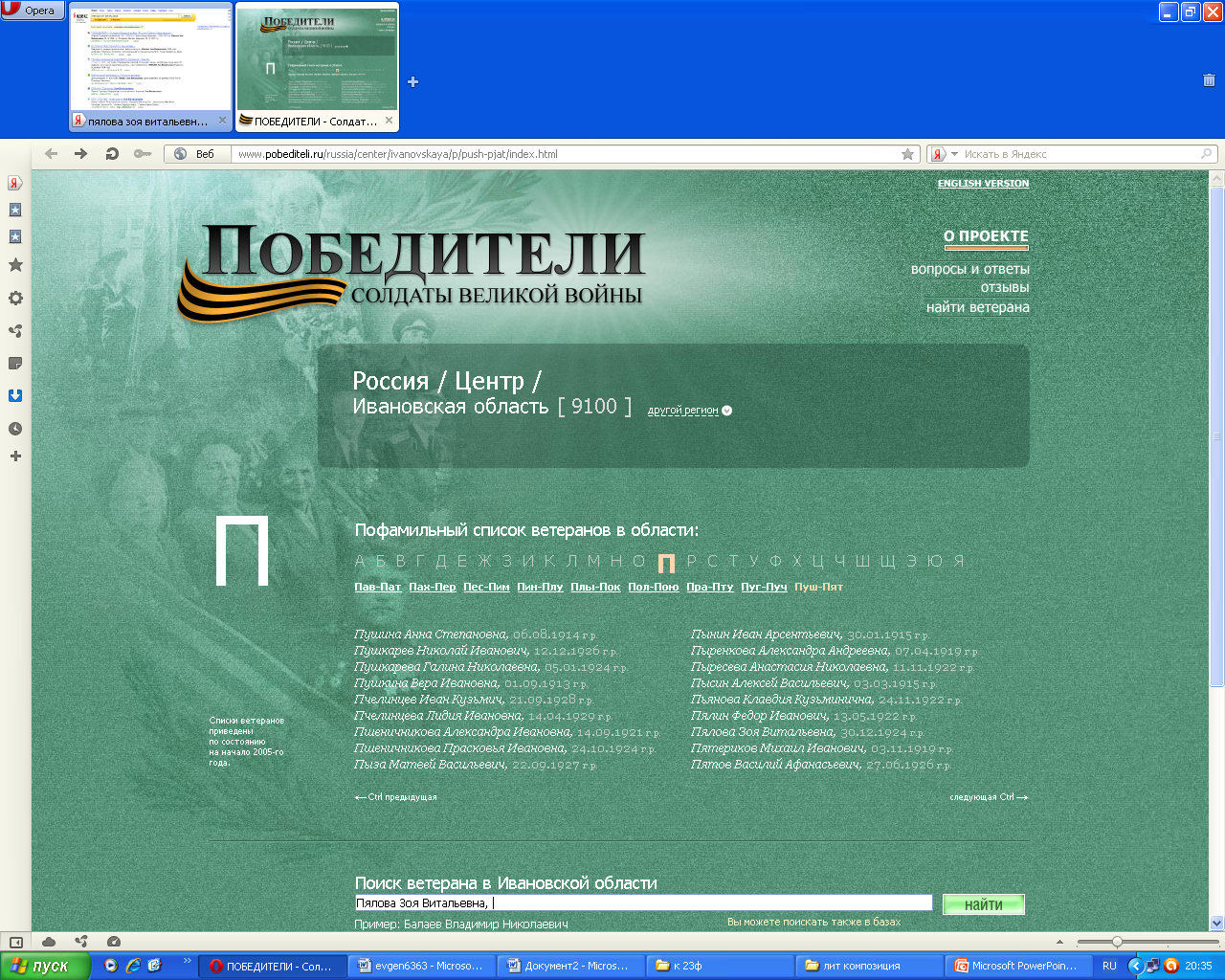 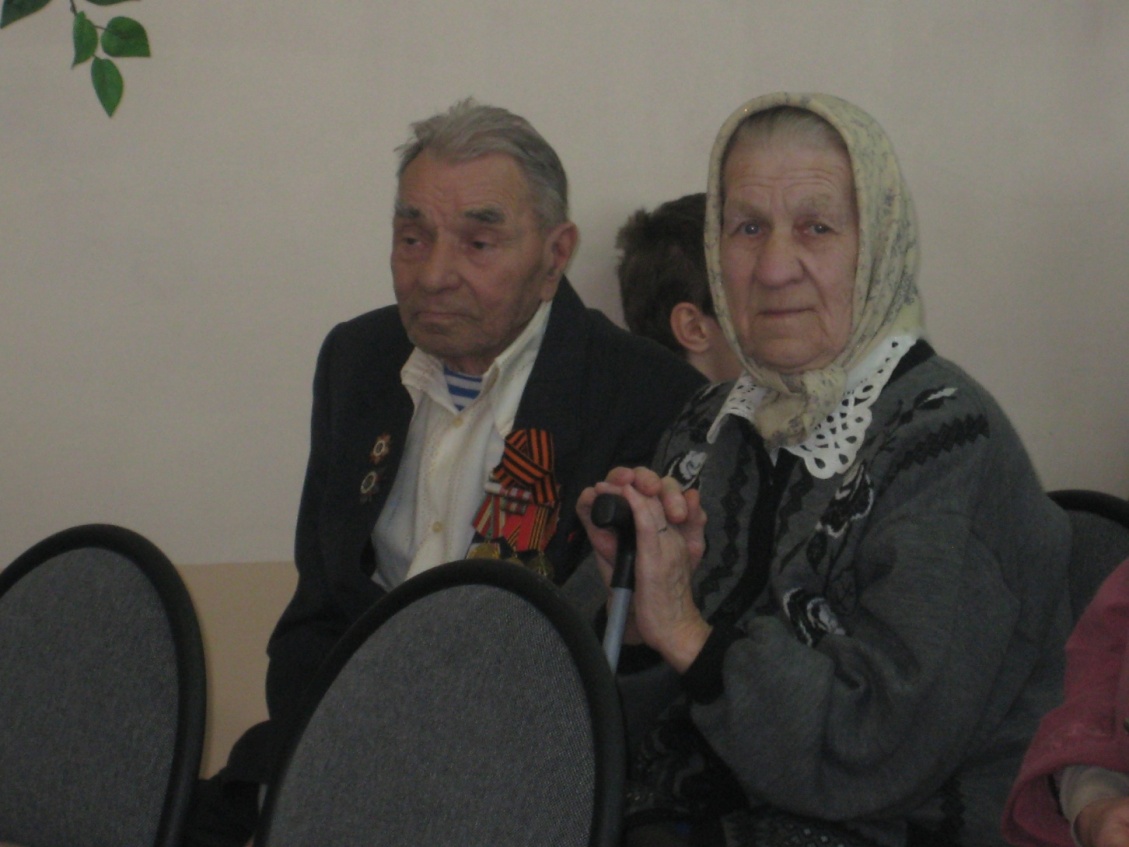 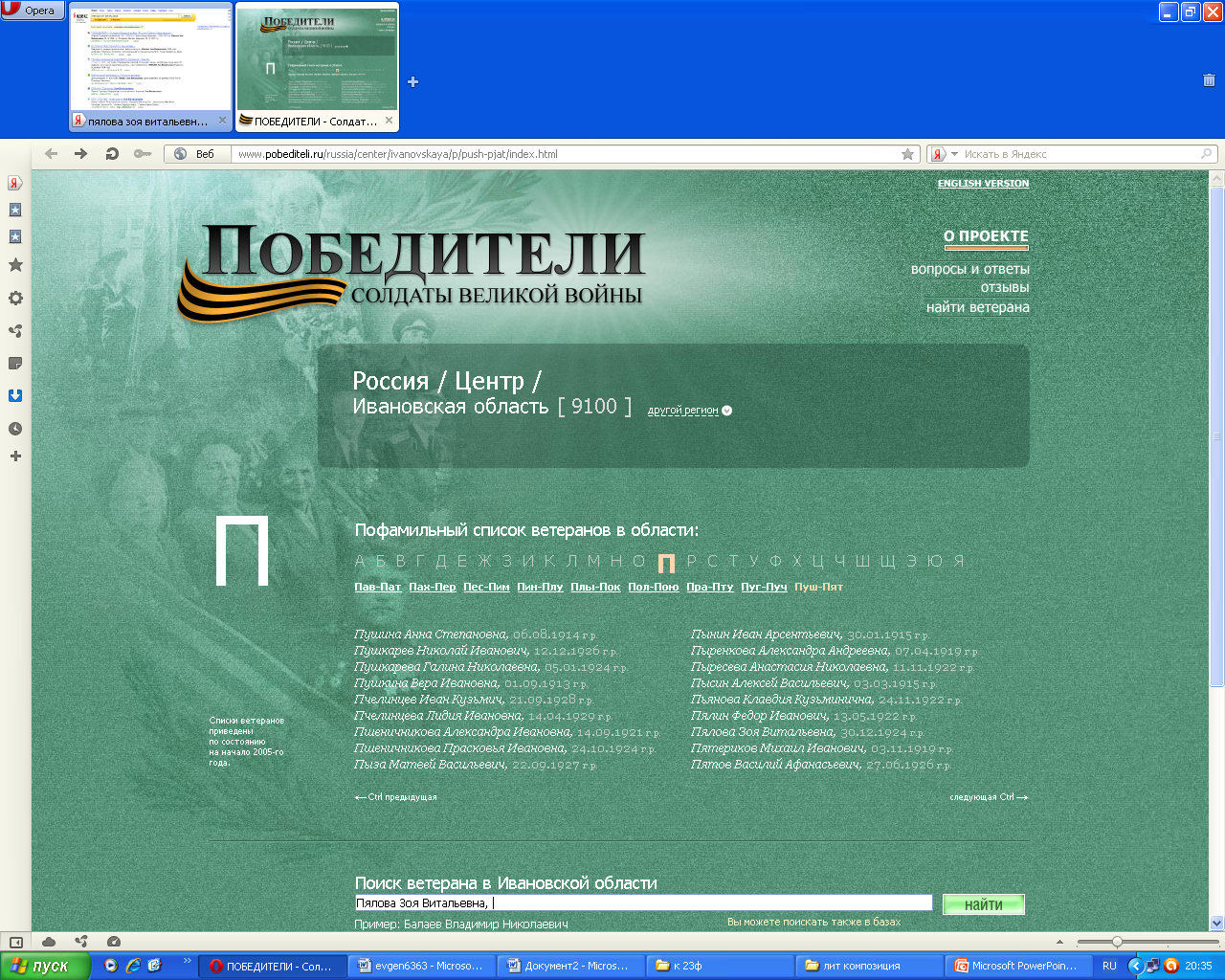 Поиск ветерана  в Ивановской области
Пялова
 зоя    витальевна
Пялова Зоя Витальевна
найти
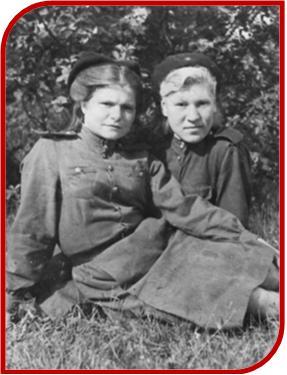 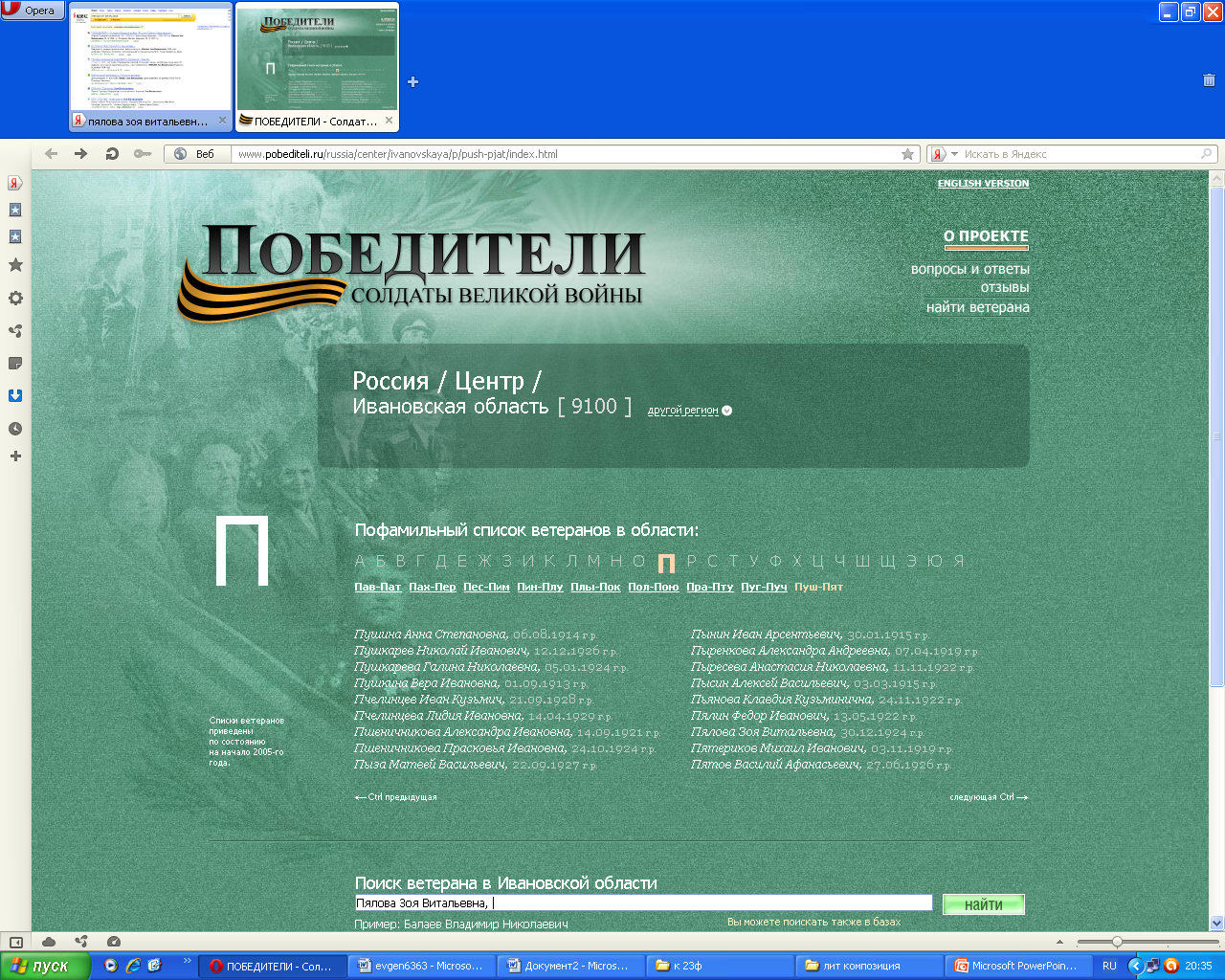 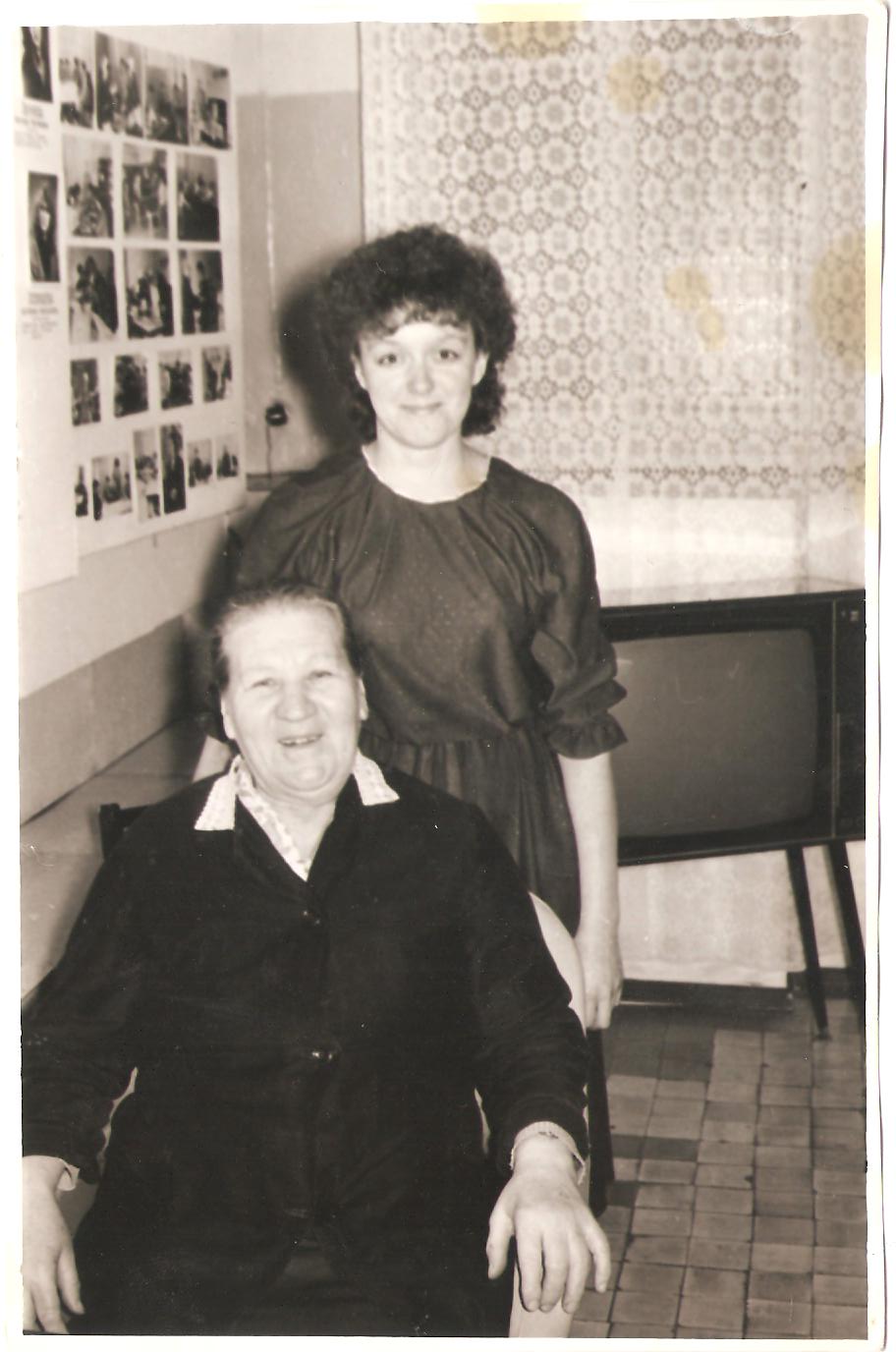 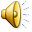 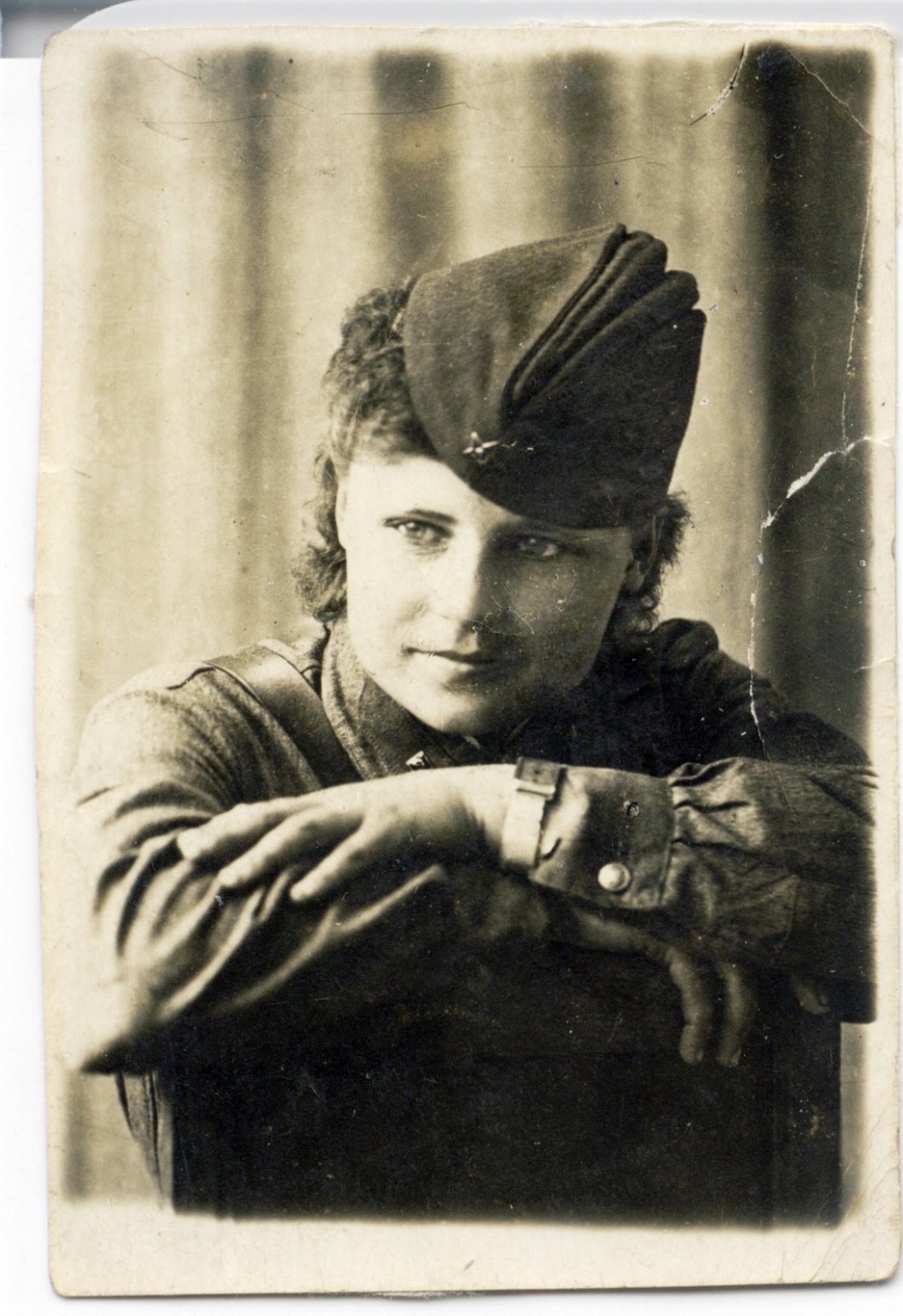 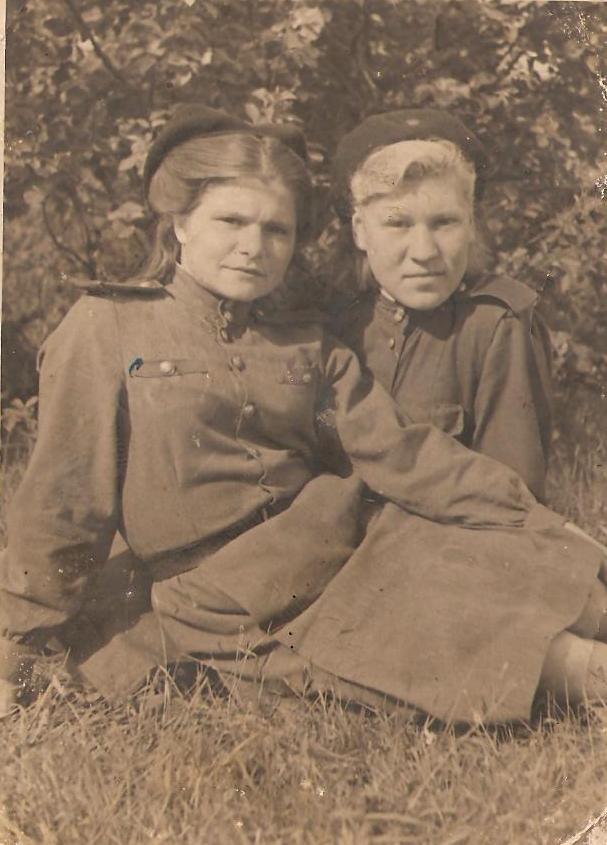 «Пялова Зоя Витальевна, 1924 года рождения. Работала в госпитале, располагавшемся в здании школы №11. Была призвана на фронт. Она - бывший связист, санинструктор батареи. Имеет ордена и  медали».
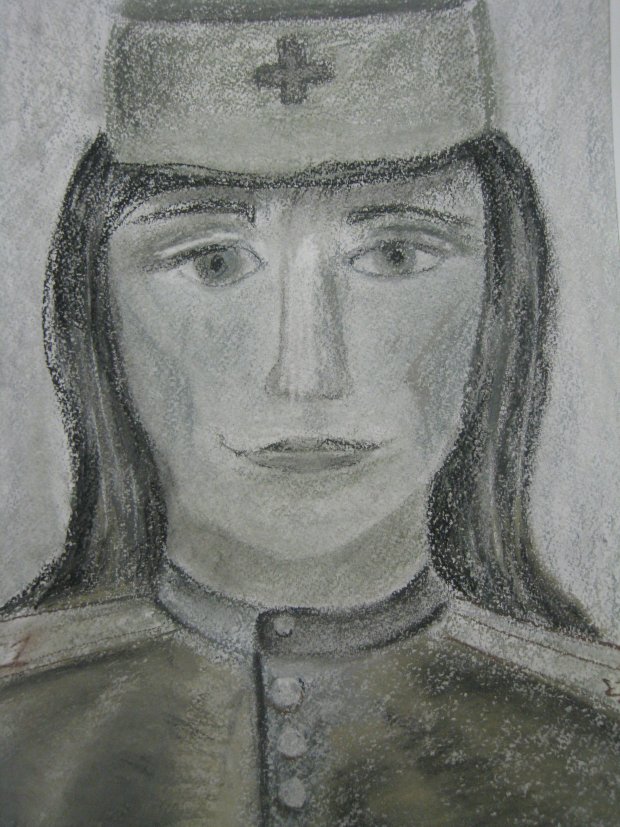 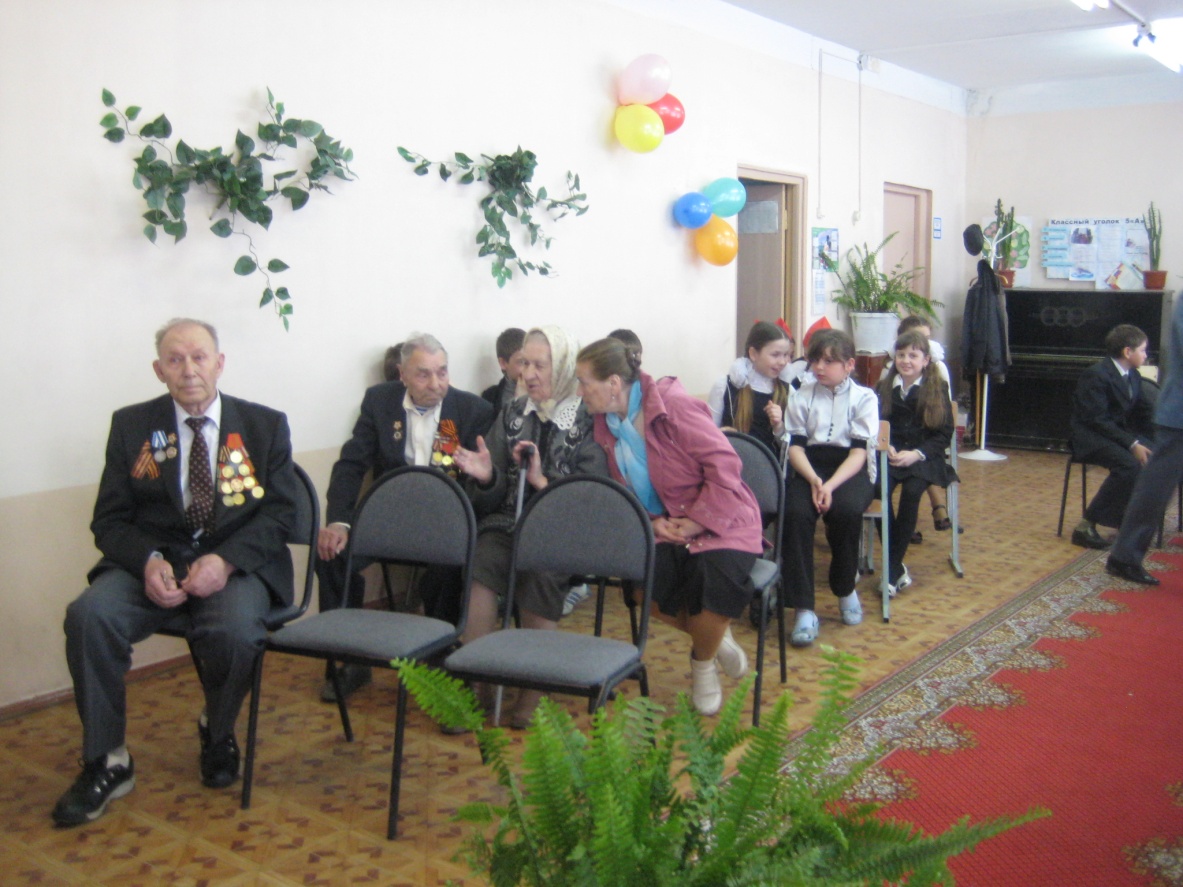 «НЕ сдастся  фронтовик!»
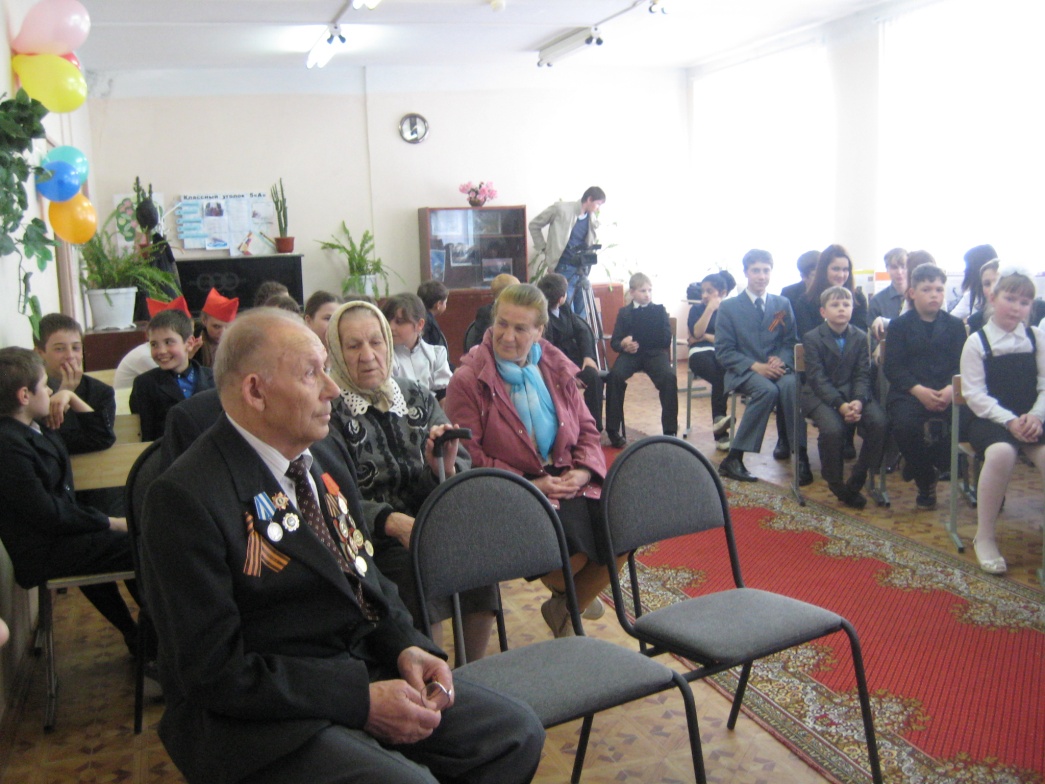 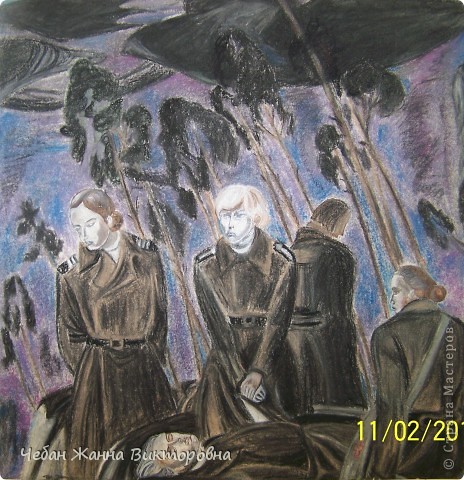 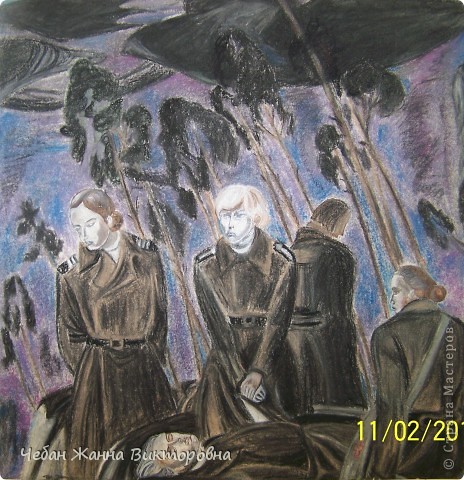 Война для нас – смертельный миг!
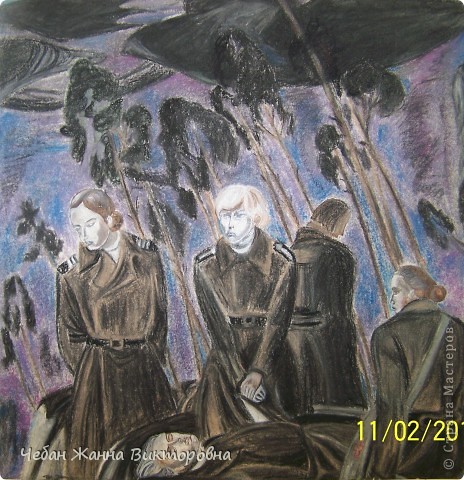 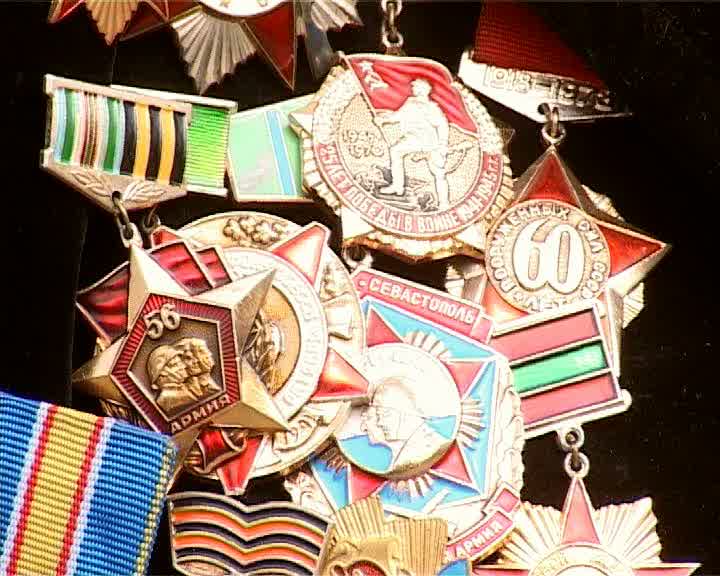 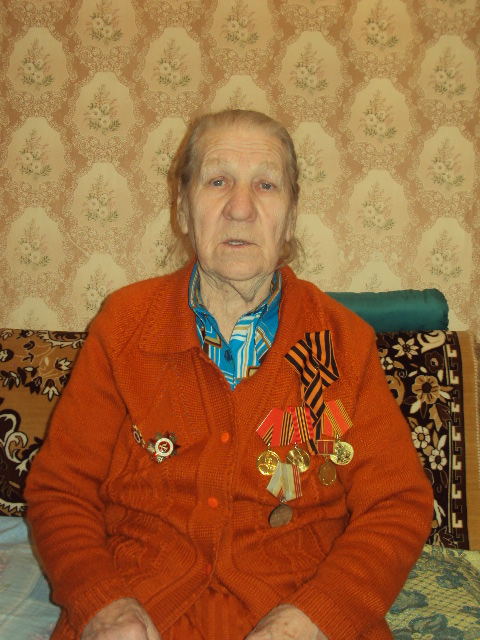 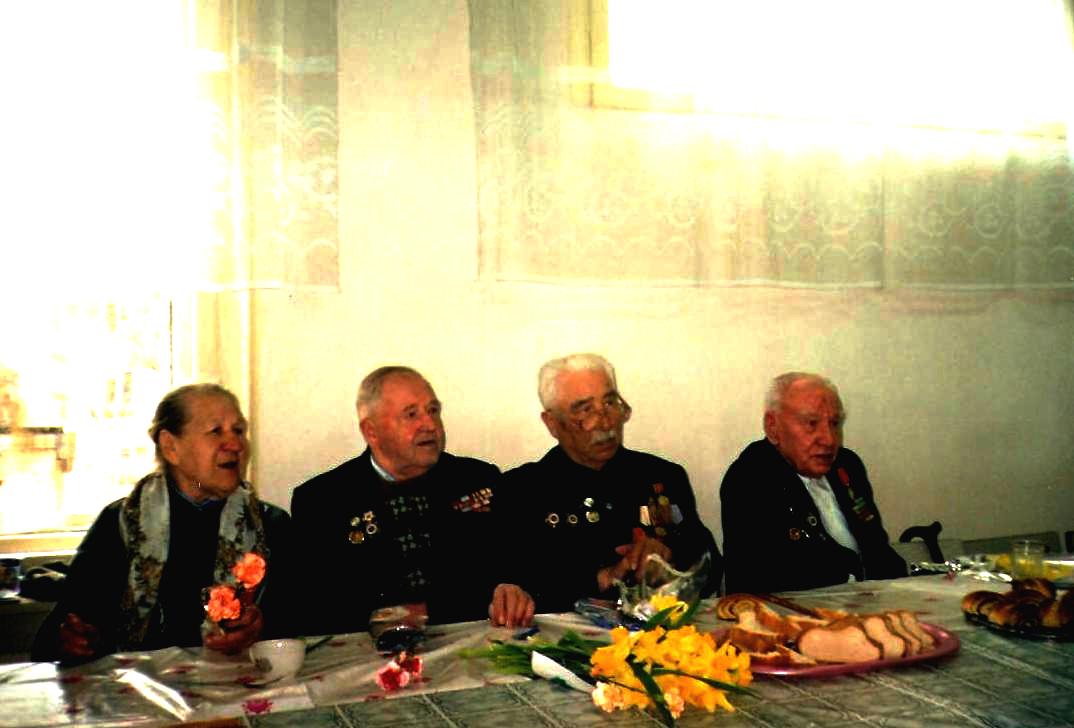 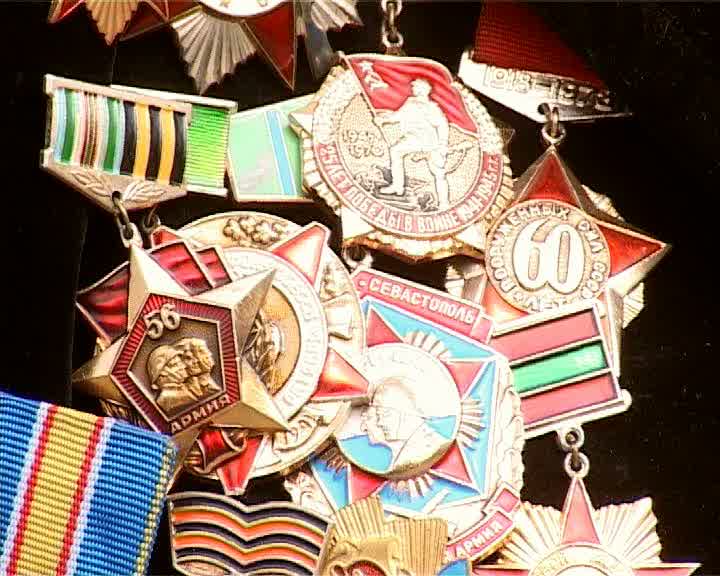 Во время войны перевозила раненых, была медицинской сестрой, бывший связист,имеет опыт работы с зенитными установками, работала в восстановлении разрушенных городов. Представлена к наградам. Послевоенные годы посвятила производству фабрики № 1
.
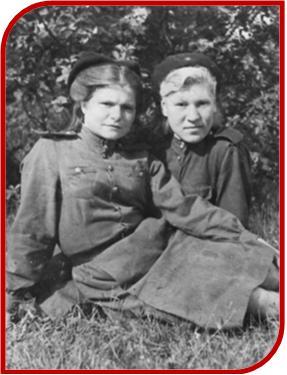 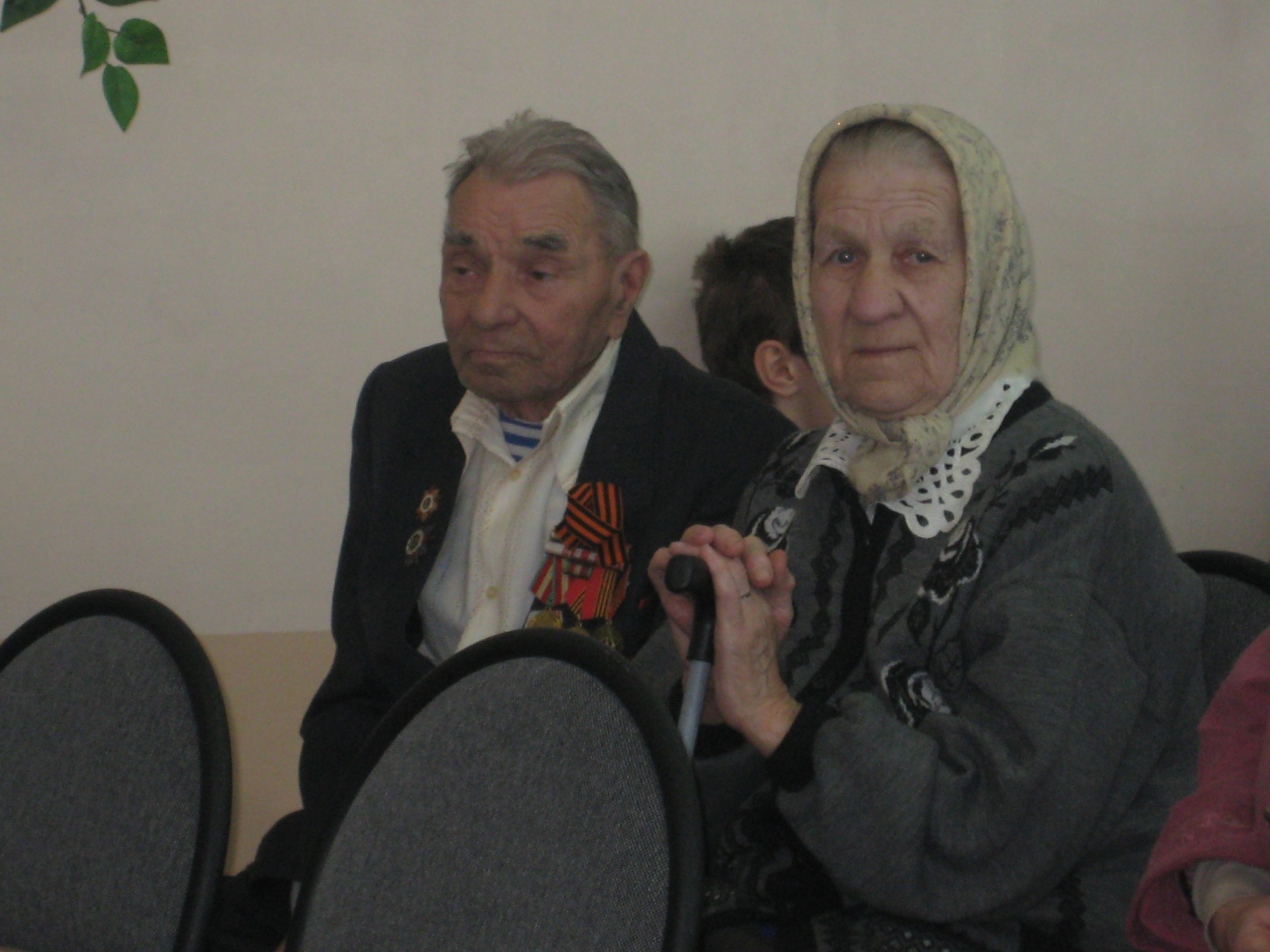 Пялова
 Зоя    Витальевна
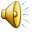 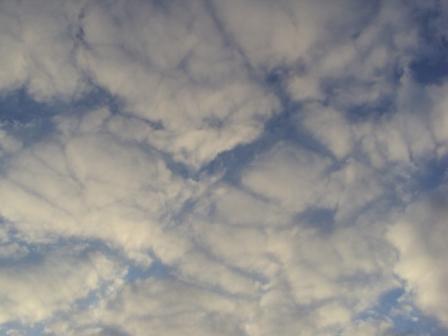 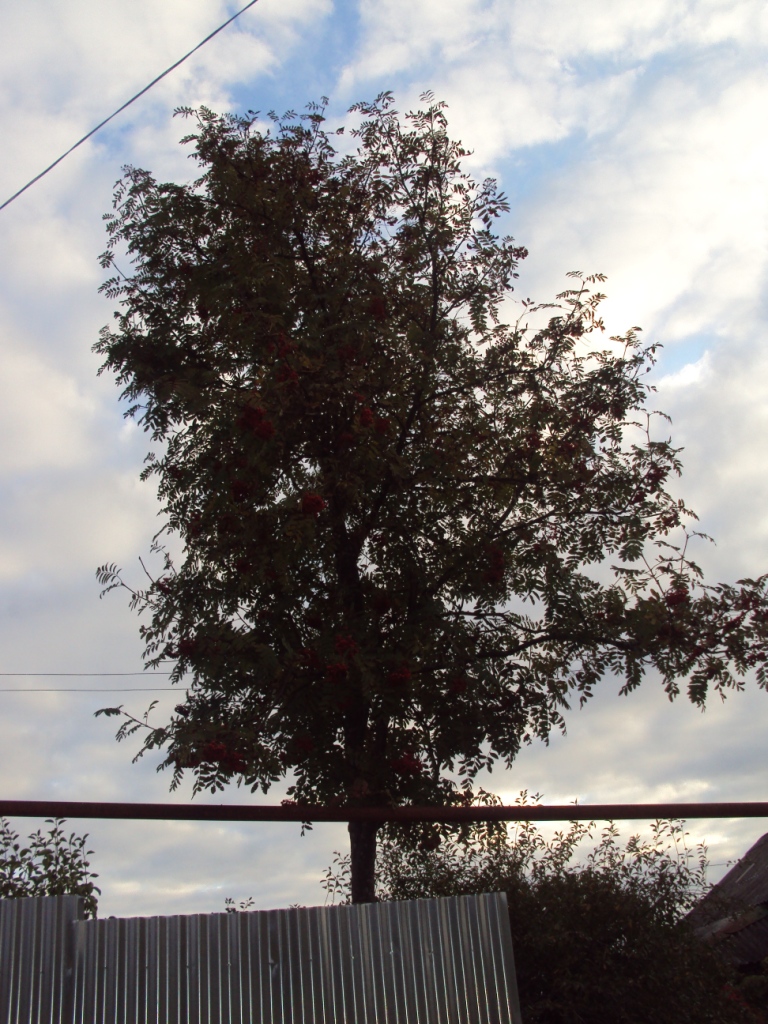 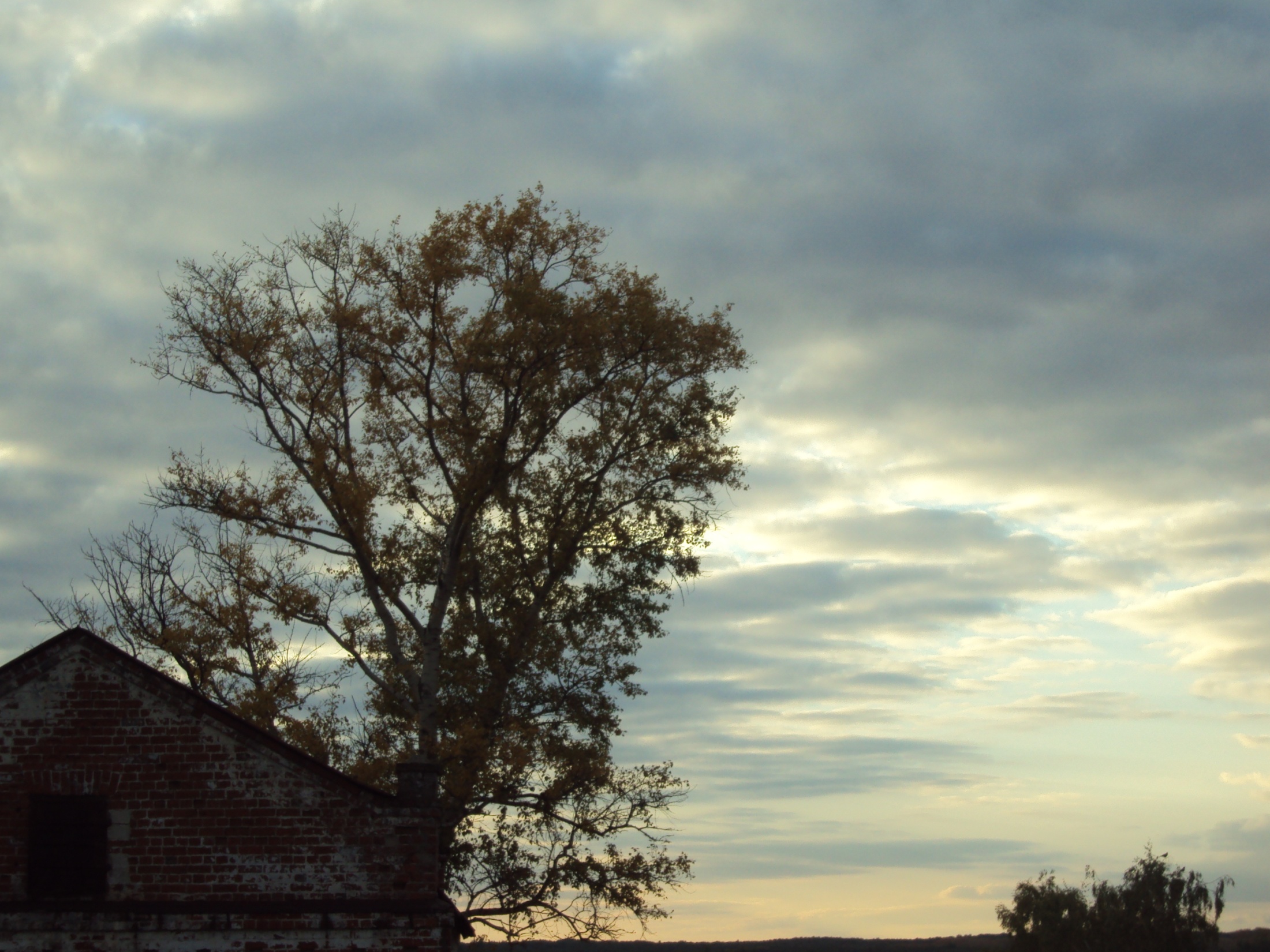 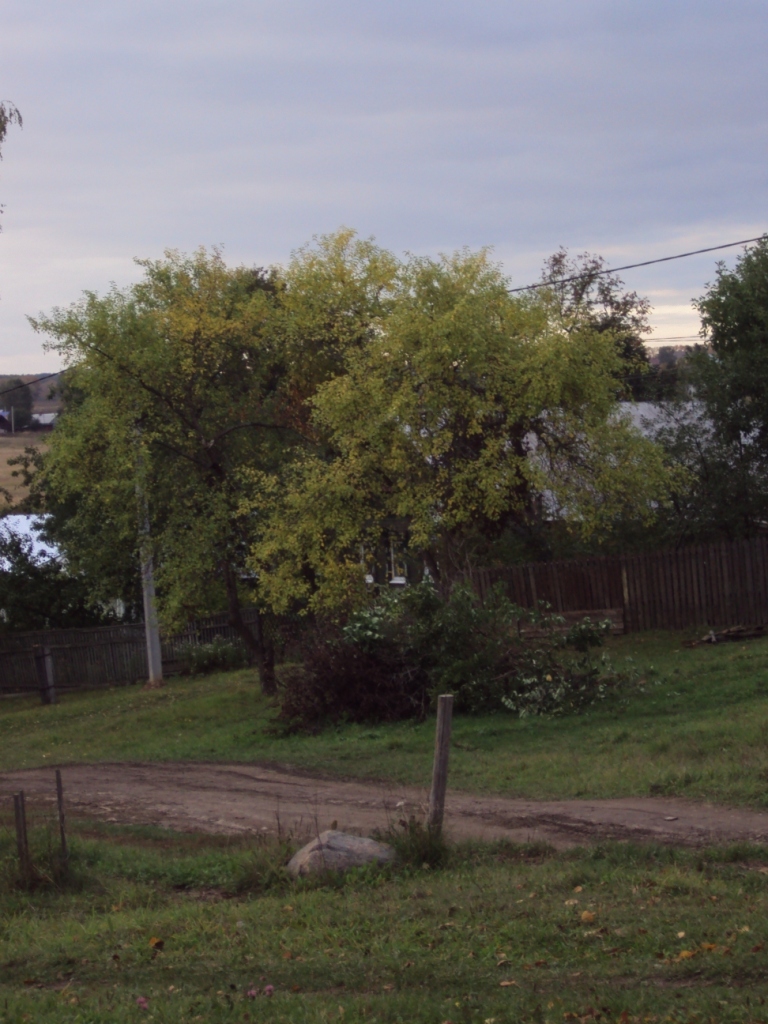 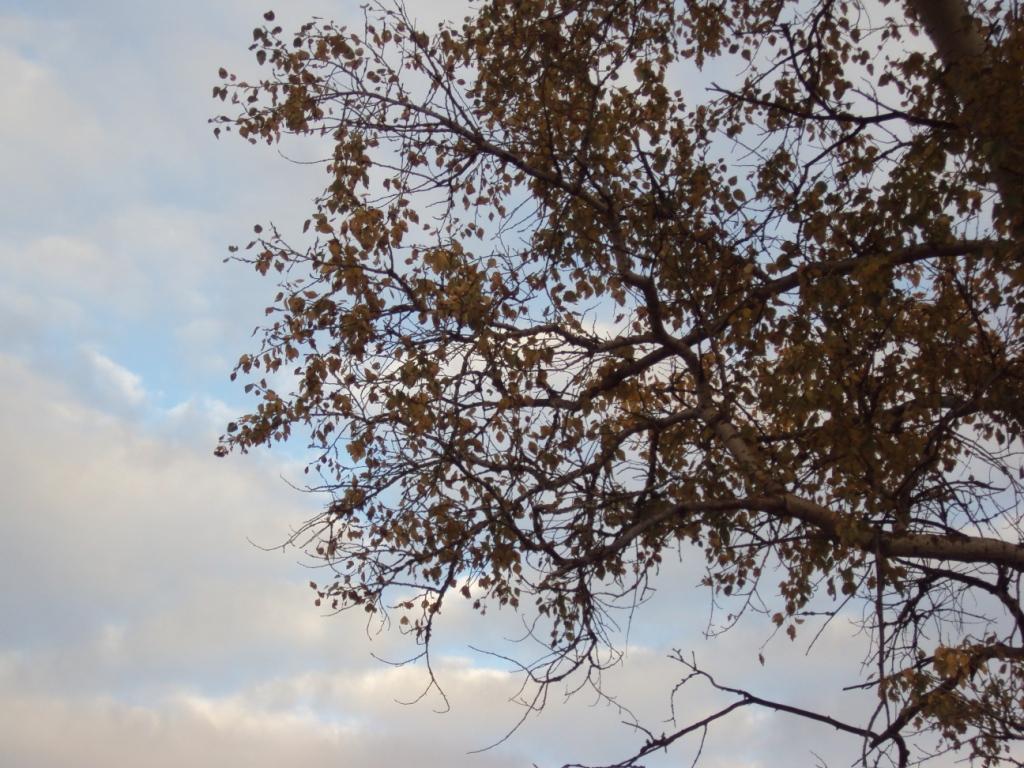 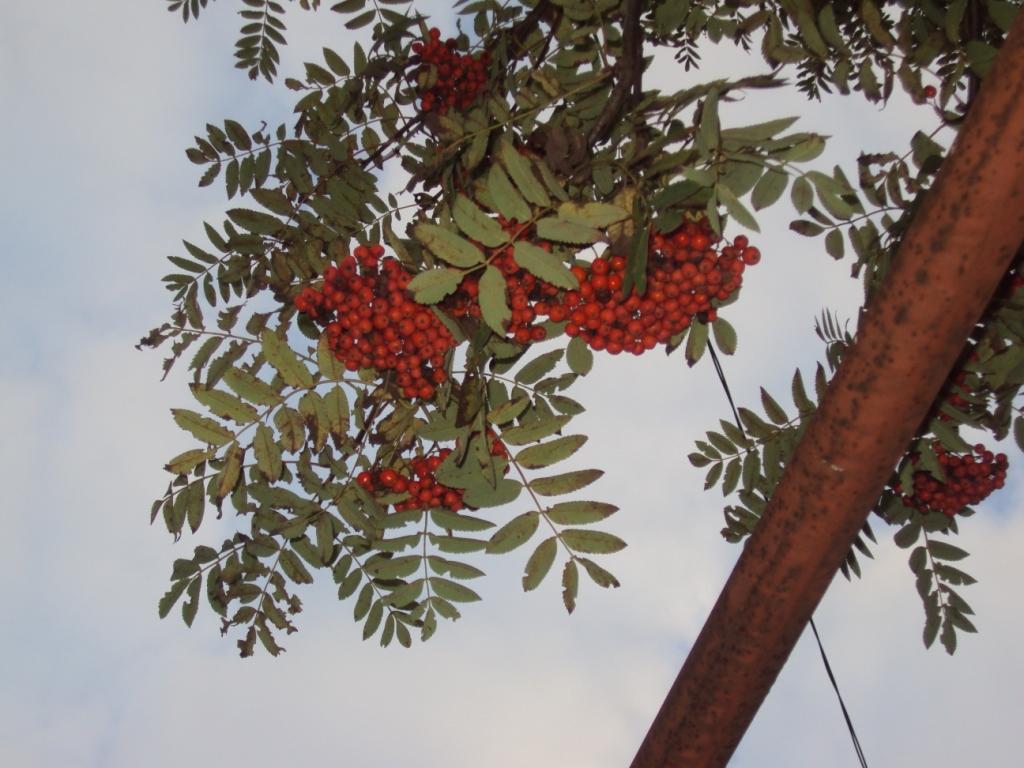 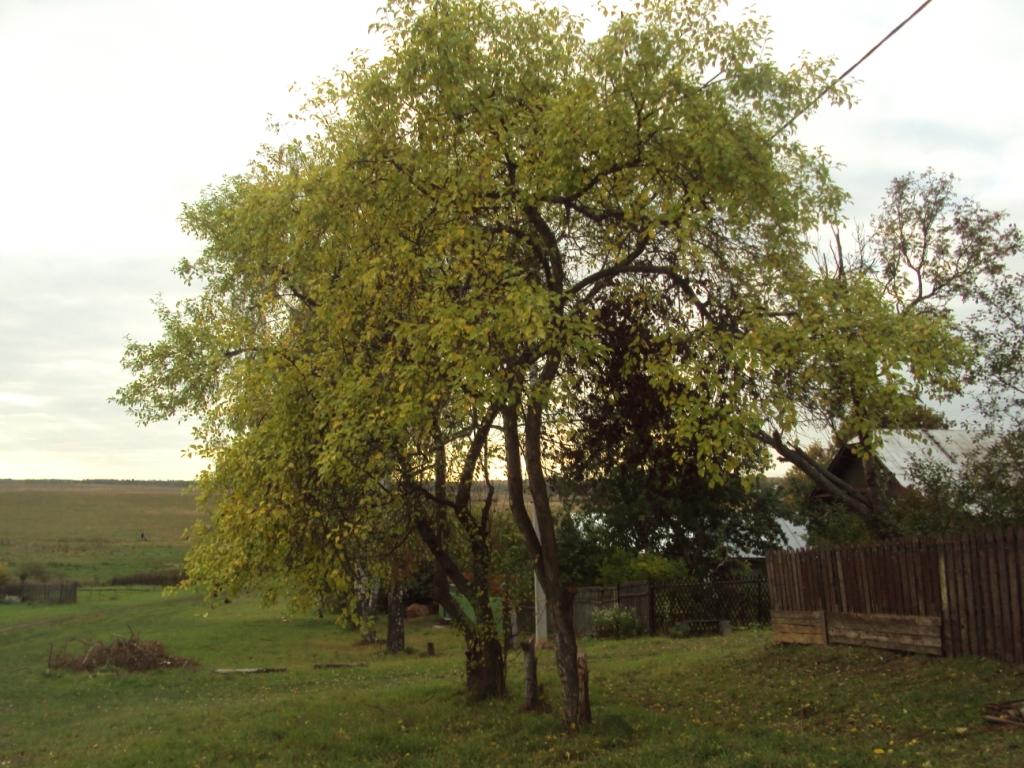 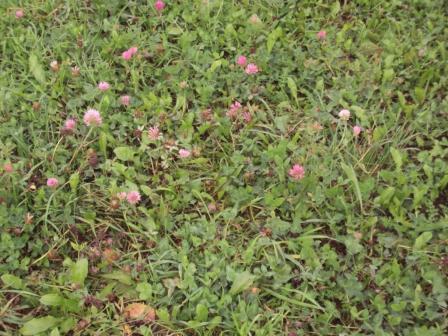 В презентации 
использованы фотографии
ученицы 7 «А» класса
Новиковой Кристины,
выпускника школы 
Кольчугина Александра
и фото из архива школы,
а также  рисунки учащихся.
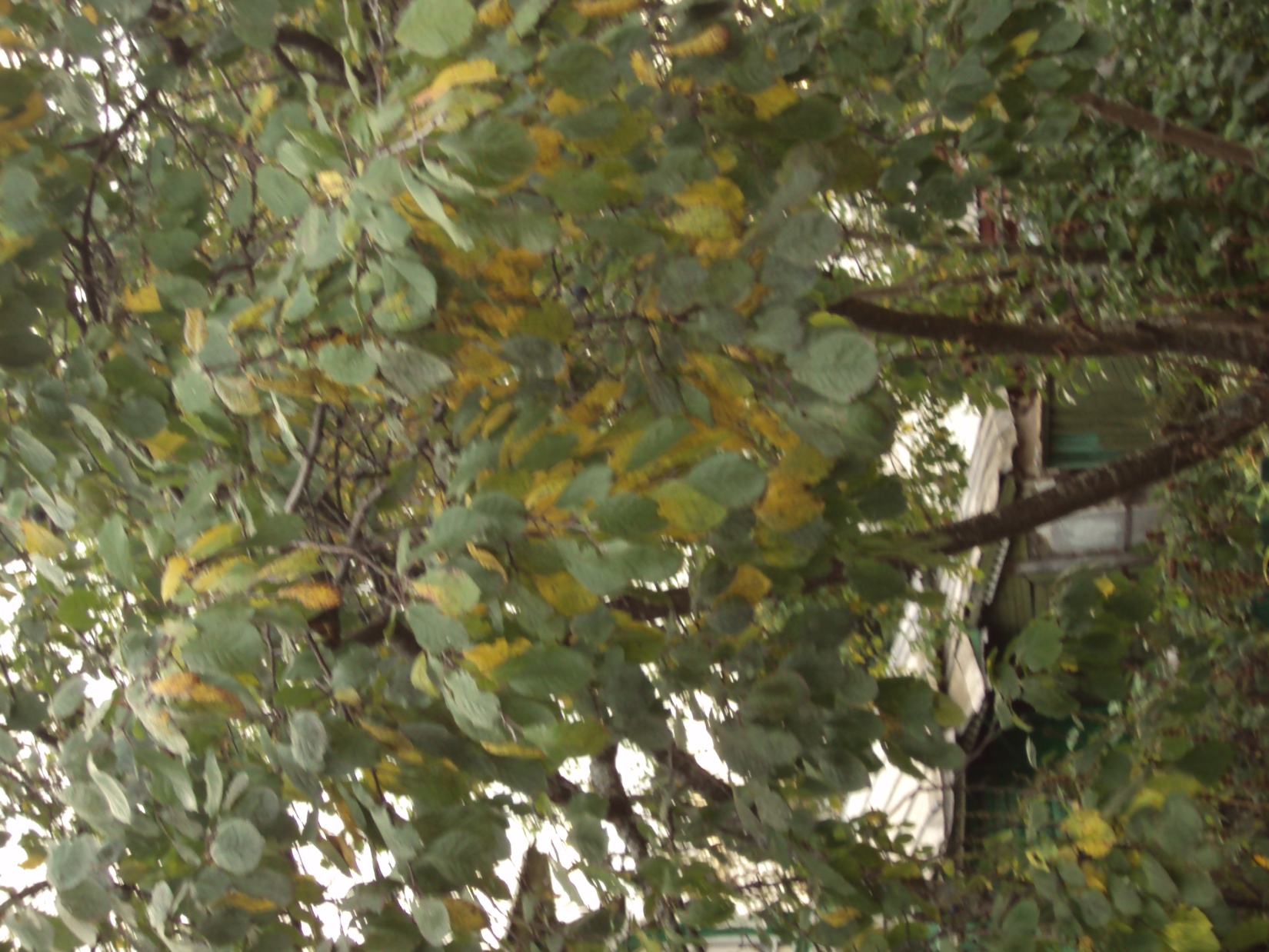 Из воспоминаний 
Пяловой 
зои витальевны